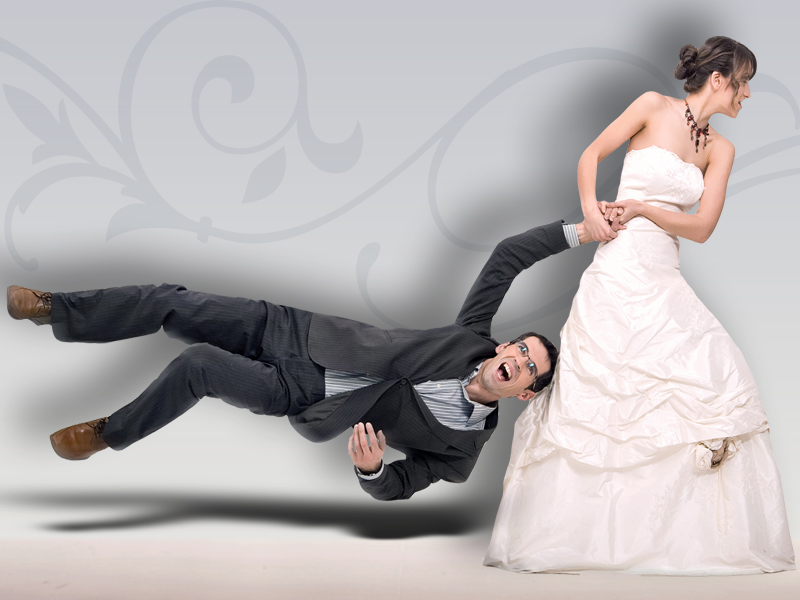 Felizes Para Sempre
Sexo
Pastoral Estudantil – APV
Pr. Donizete Nobre
[Speaker Notes: www.4tons.com
Pr. Marcelo Augusto de Carvalho]
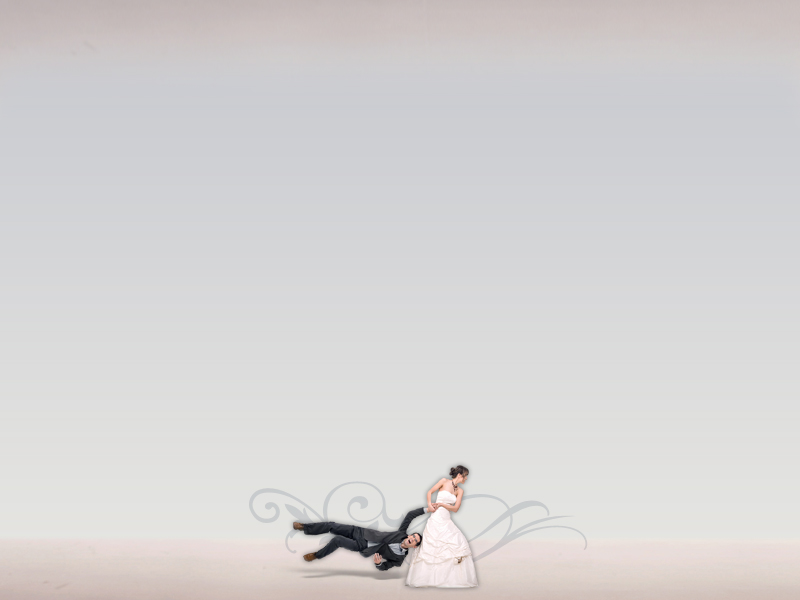 Quando o assunto é sexo, 
qual é o problema?
[Speaker Notes: Por algum motivo vc tem a impressão que o sexo é algo ruim.
Todos vocês não sabem nada sobre sexo! Tá bom, alguns de vocês acham que sabem. Por causa do que leram, ou viram, ou até experimentaram.]
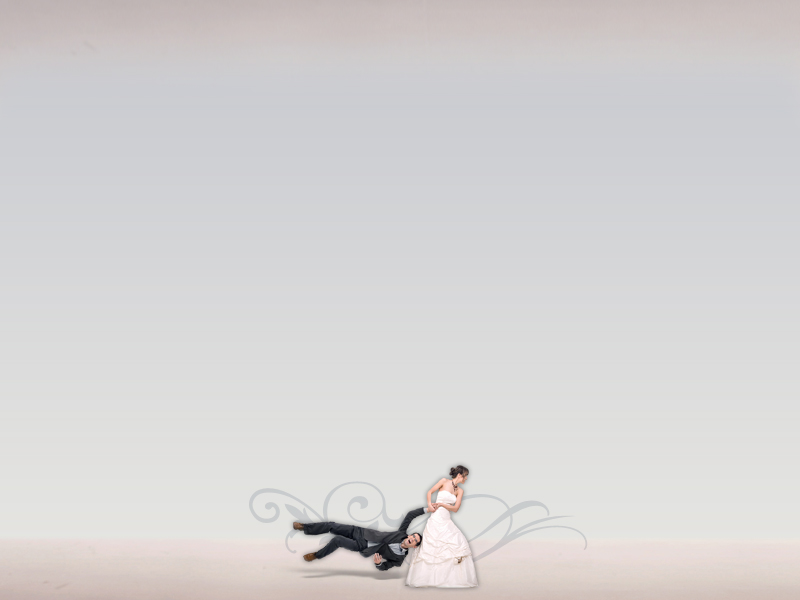 A final tudo gira em torno do sexo...
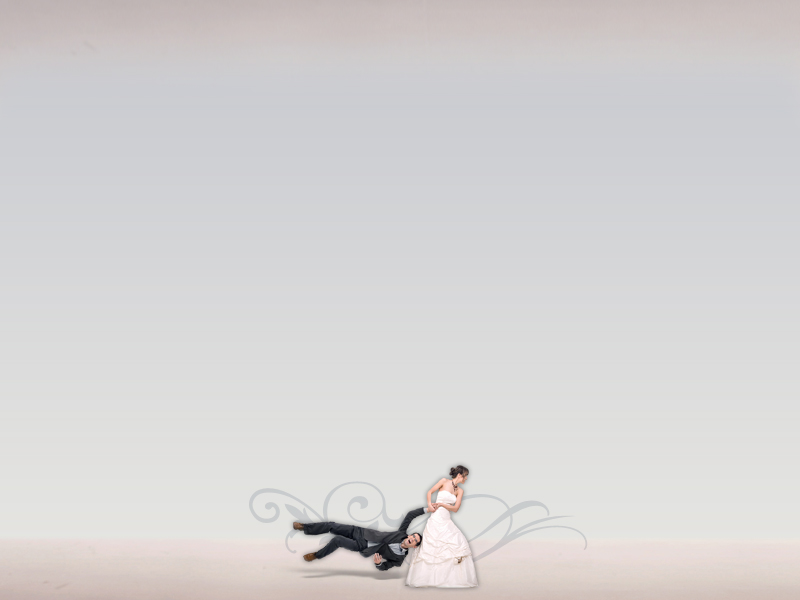 [Speaker Notes: Propagandas que tem apelo sexual...pode pegar qualquer uma...aqui eu usei colgate]
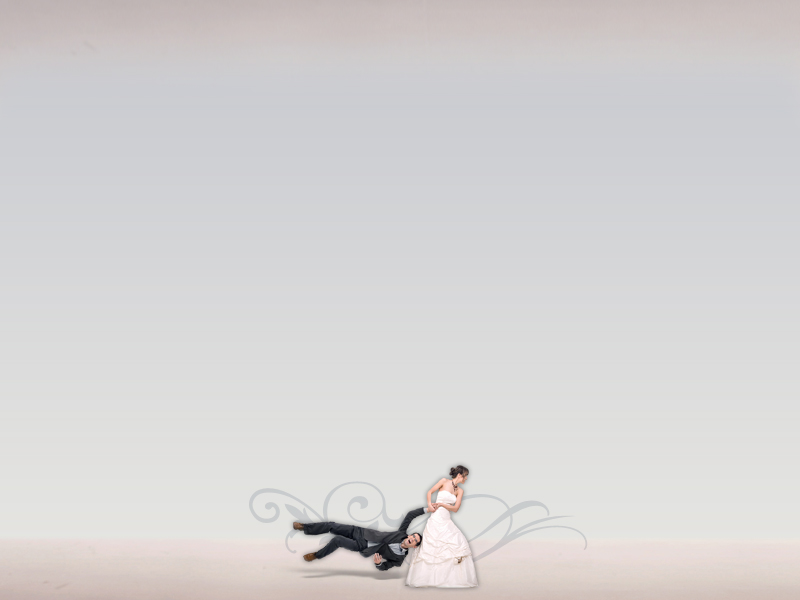 [Speaker Notes: Propagandas que tem apelo sexual...pode pegar qualquer uma...aqui eu usei Cerveja]
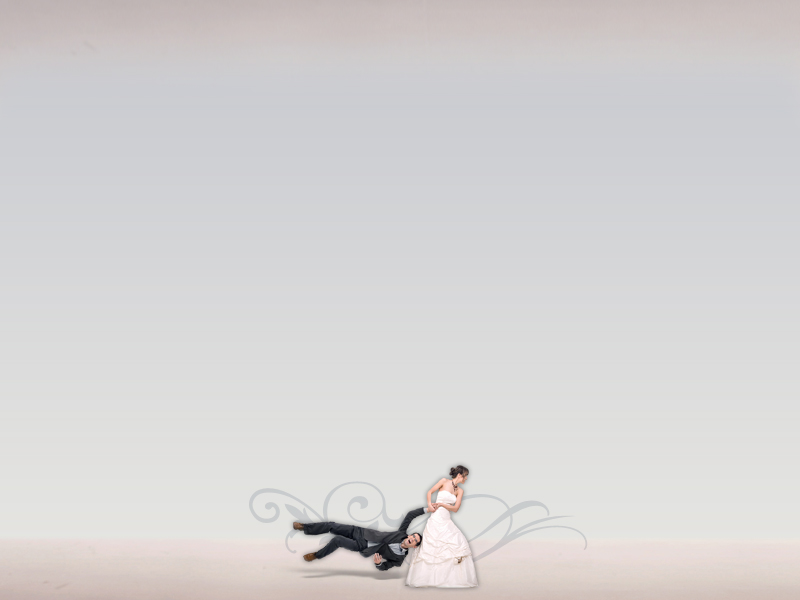 ...e os hormônios, eles estão gritando por sexo!
Por que tenho que reprimir isso, 
não foi Deus quem criou?
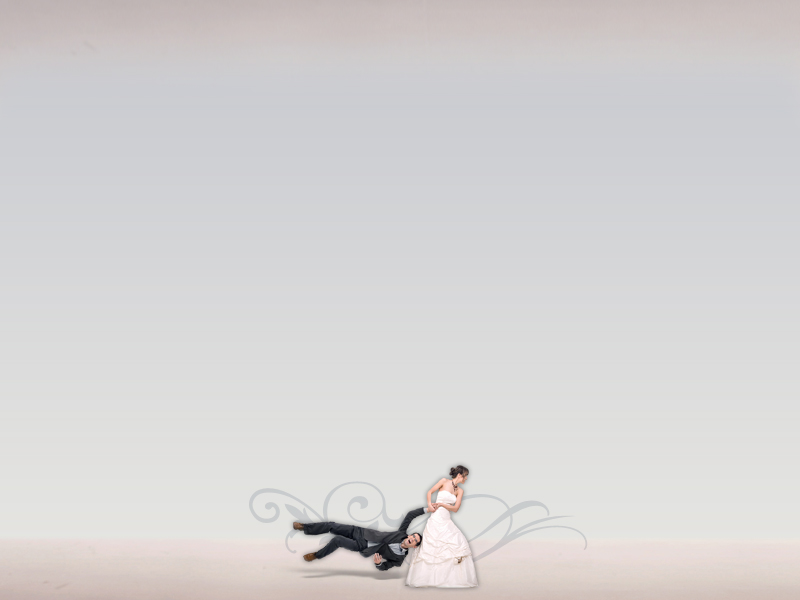 Pesquisa no Google
338 milhões dia
4 bilhões ano
[Speaker Notes: 338 milhões de acesso por mês = 4 bilhões em um ano, uma das cinco palavras mais acessadas.
Então temos 2 verdades: qdo se Trata de sexo.
  1º A duvida é existe 
  2º A procura no lugar errado]
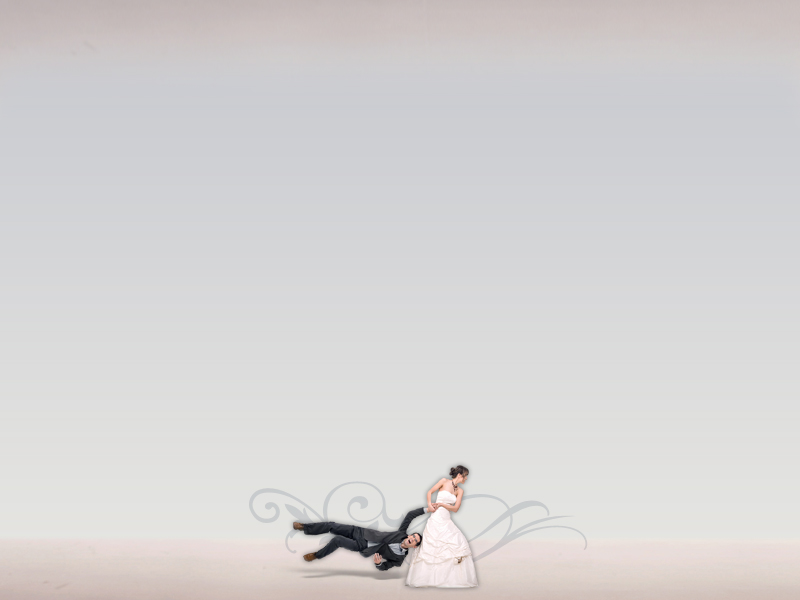 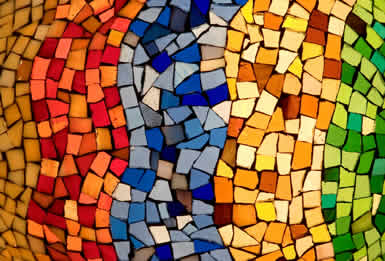 Geração Mosaico
[Speaker Notes: Pesquisador George Barna classifica assim os adolescentes que juntam porções para formar verdades. Assim a fé parece ter pouco ou nenhum impacto em sua abordagem sobre sexo.

1.000 casais cristãos, um (1) se separa
3 de cada 5 não cristãos se separa]
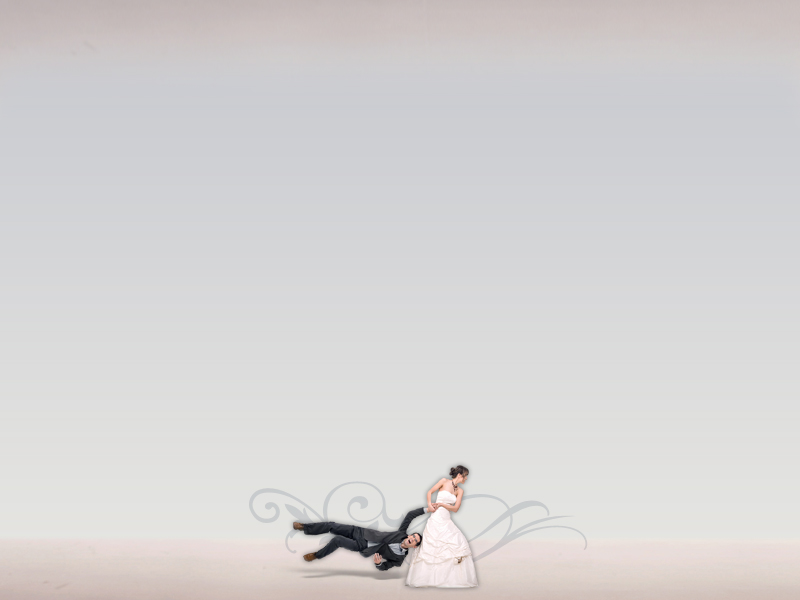 Muitos estão se perguntando porque esperar?
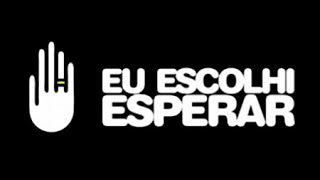 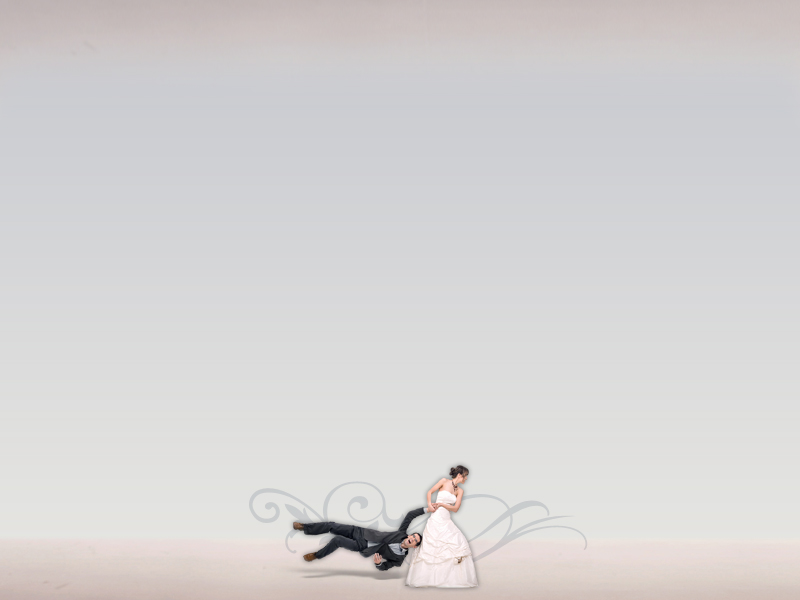 1- Quem sabe você queira saber 
     por que deve esperar?
2- Como dizer não enquanto isso?
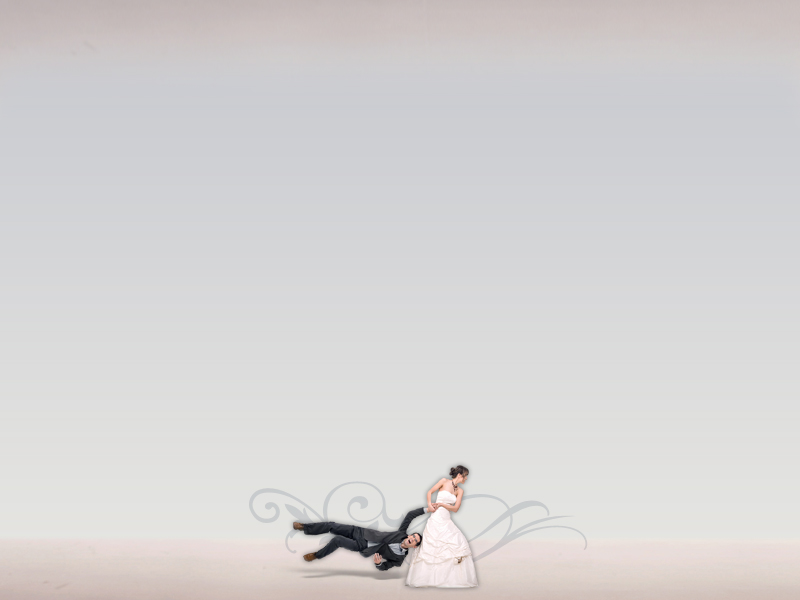 Por que resolvi falar sobre isso?
Vejo vocês se encontrando, e... Bzzzz
Até ai é fácil, mas o que vem depois...
[Speaker Notes: Bzzz é a troca de olhar e o encantamento....]
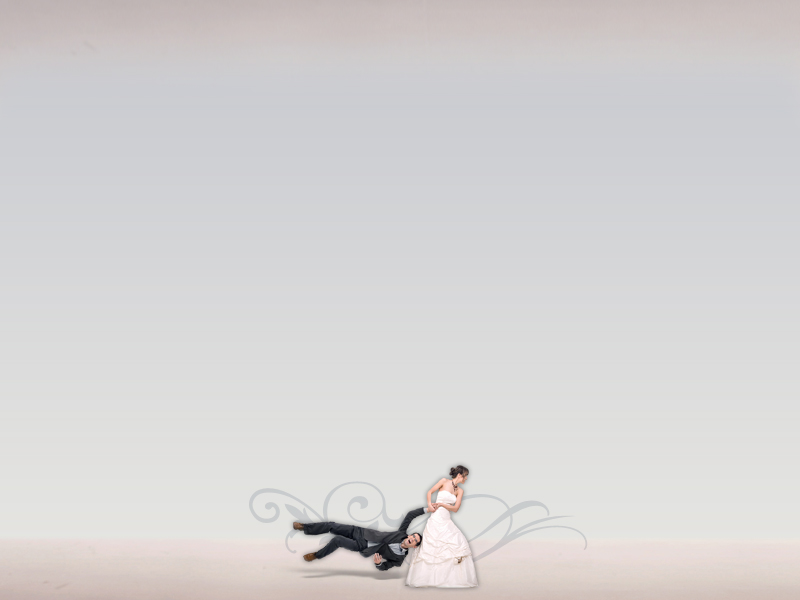 Casamento x Namoro
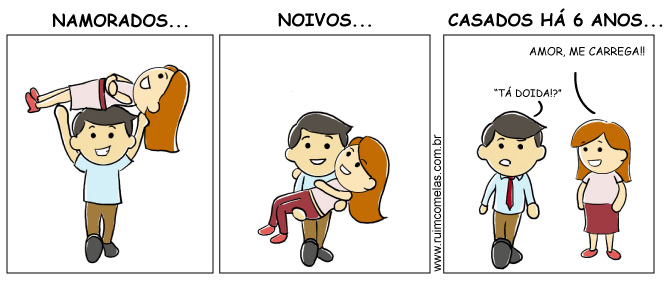 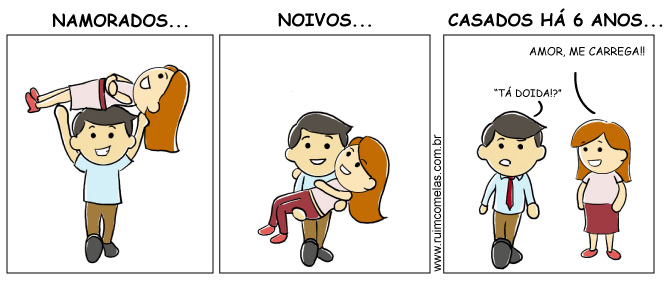 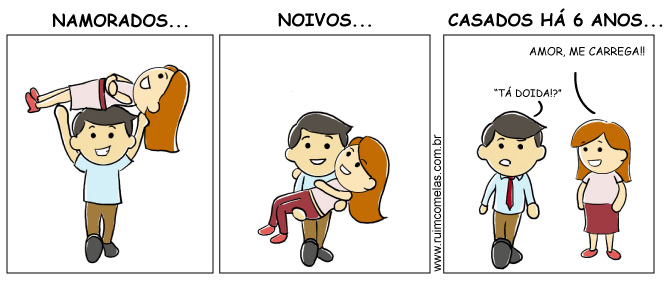 [Speaker Notes: Livros sobre relacionamento: bíblia, namoro no escuro, Felizes no amor, mente caráter e personalidade, as cinco linguagens do amor, os são ostras mulheres pé de cabra, ato conjugal, conversa de amor
Exemplo da lua, qdo coberta pela nuvem:
Querido onde foi a lua? Se escondeu diante da sua beleza!
Querido onde foi a lua? Vc é cega, nao esta vendo a nuvem.]
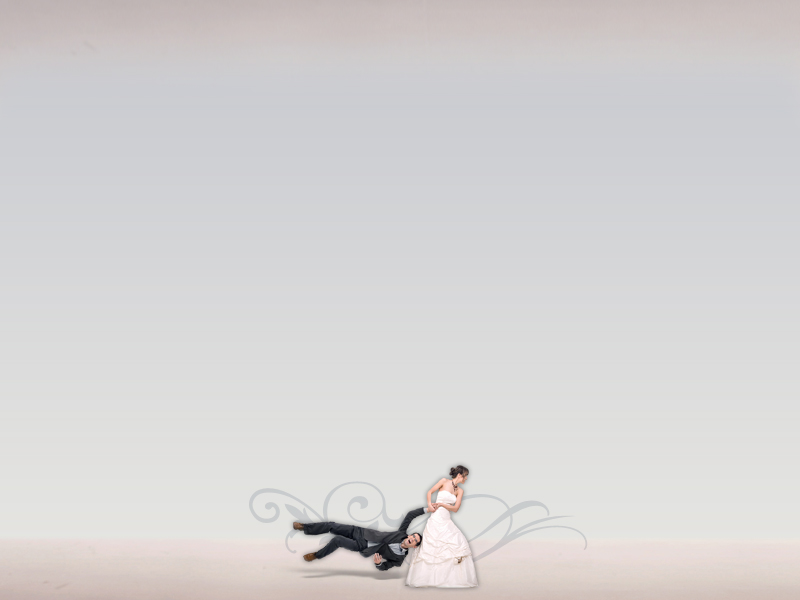 Quem é mais romântico?
[Speaker Notes: A maior traição que só as mulheres casadas sabem!
Os homens sao mais românticos até o casamento, depois ja era, vamos AO QUE INTERESSA, que não é o mesmo que interessa p/ as mulheres.

Chegar ao lugar feliz!]
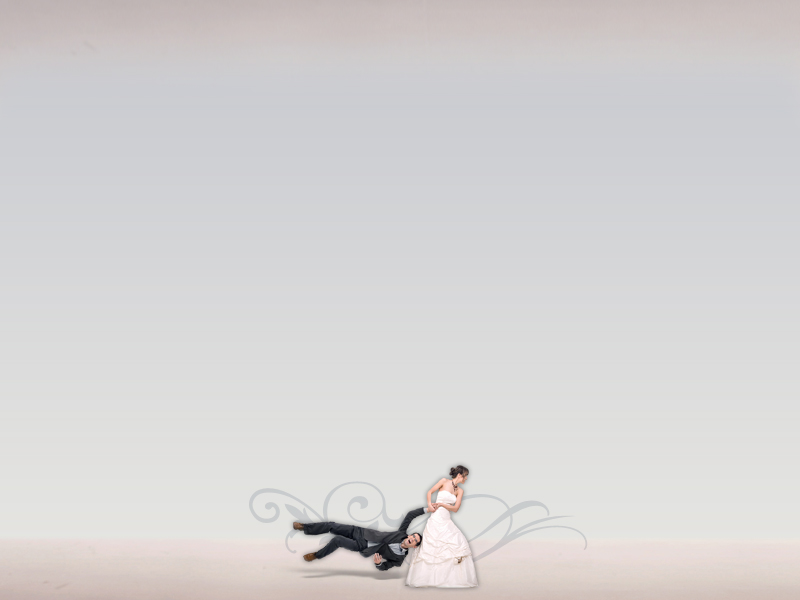 É comum se dizer que os homens enganam

Nos relacionamentos as mulheres são mais exigentes que os homens
[Speaker Notes: A grande verdade é que os homens se esforçam mais, nos relacionamentos.]
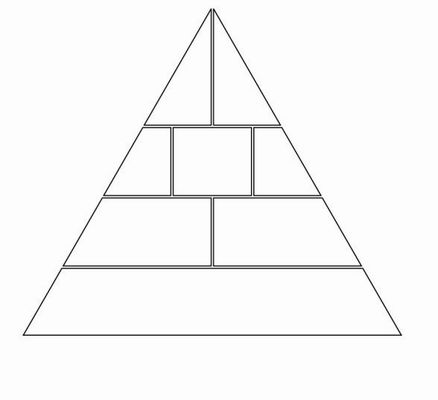 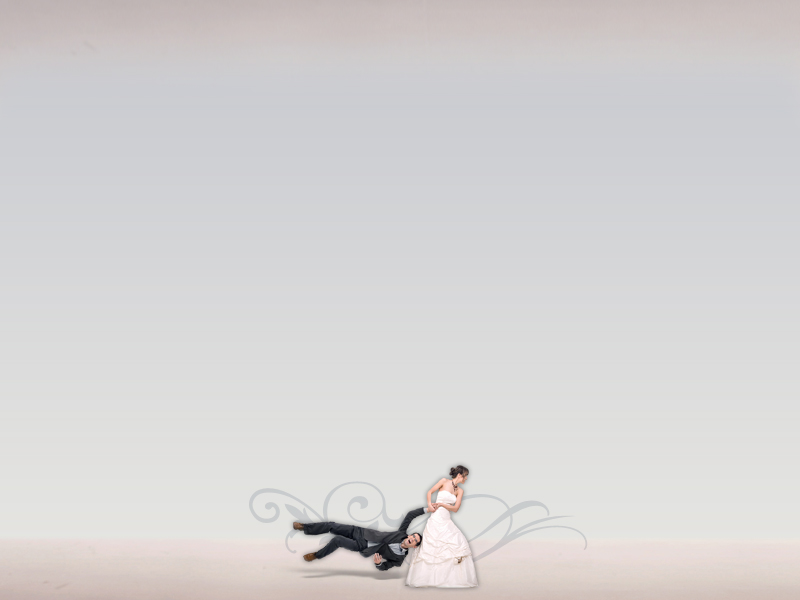 Mat.7:1
Comportamento
[Speaker Notes: Um icebergue: o que se encherga é parte de um todo.]
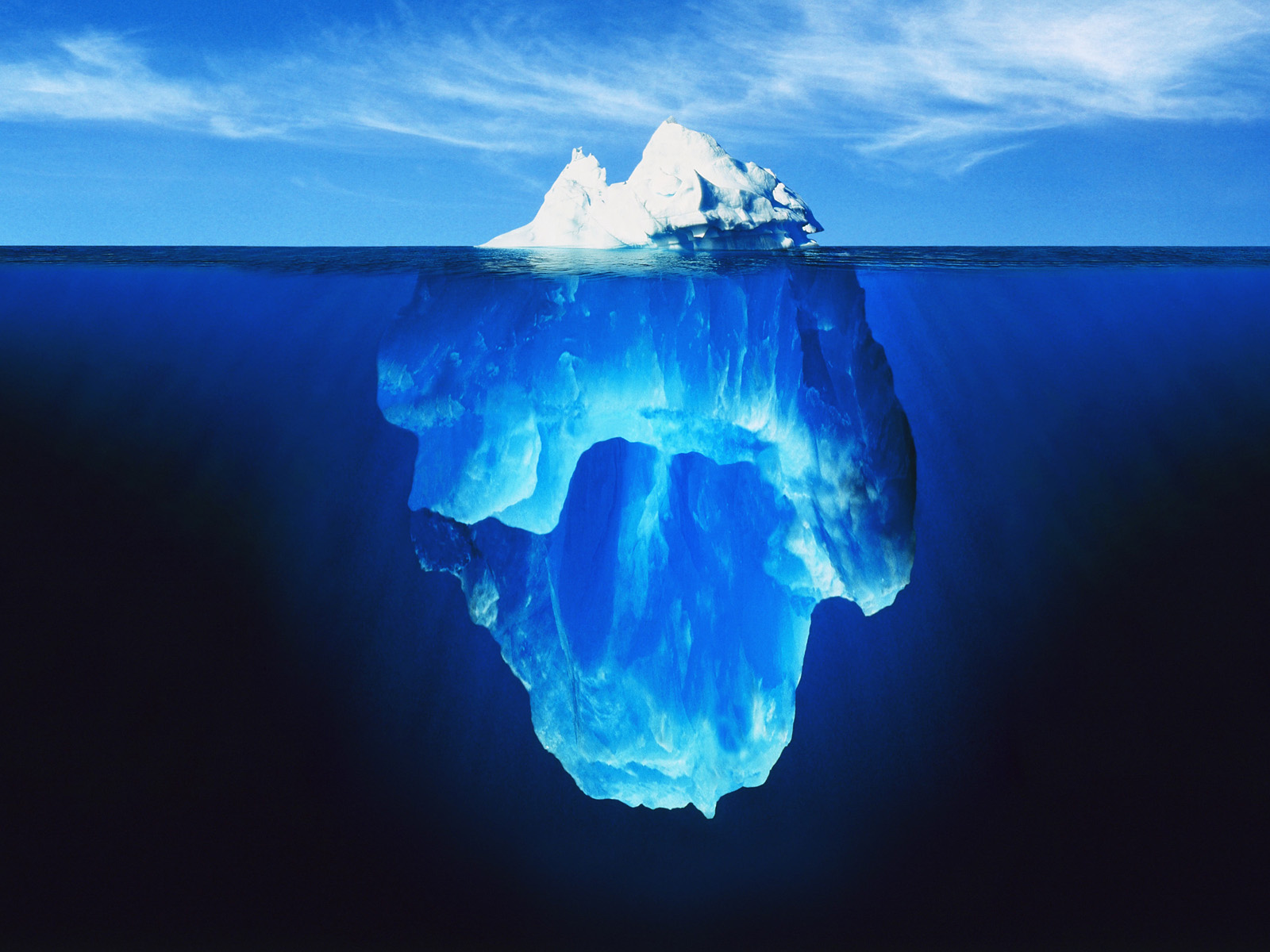 [Speaker Notes: O que levou ao compoertamento]
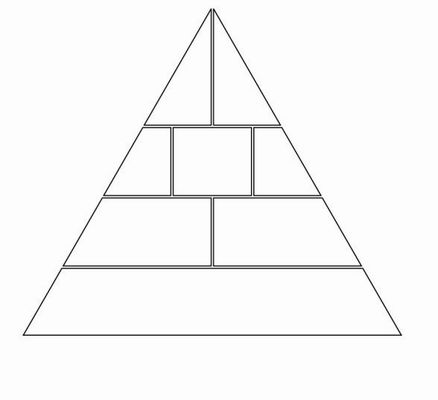 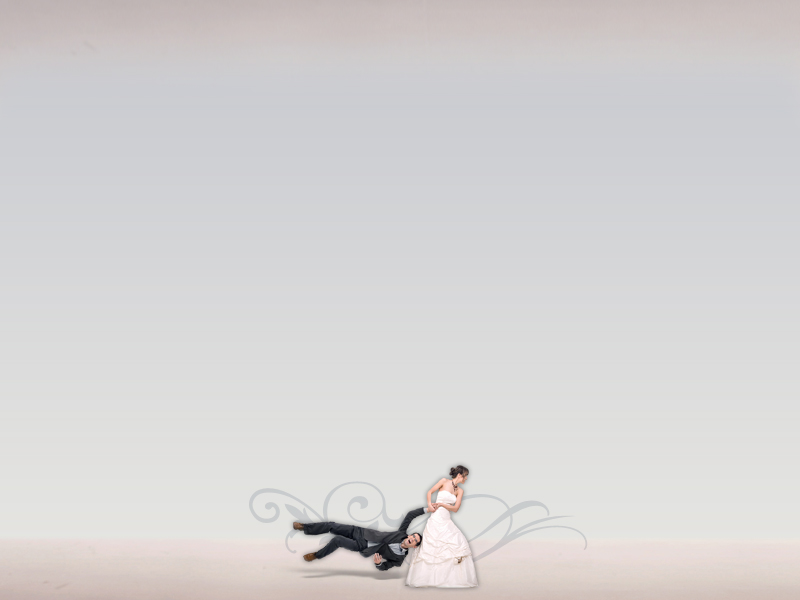 Comportamento
VALORES
CRENÇAS
[Speaker Notes: Comportamento:

Valores: saúde e higiene, não lava mão, levantar a tampa do vaso

Crenças:]
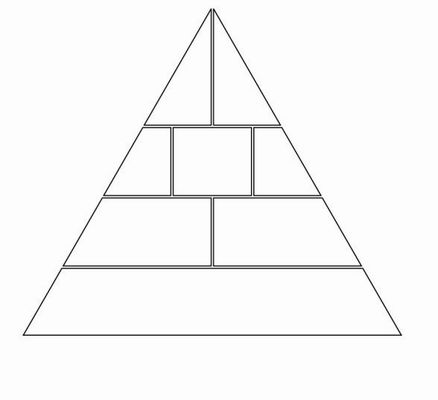 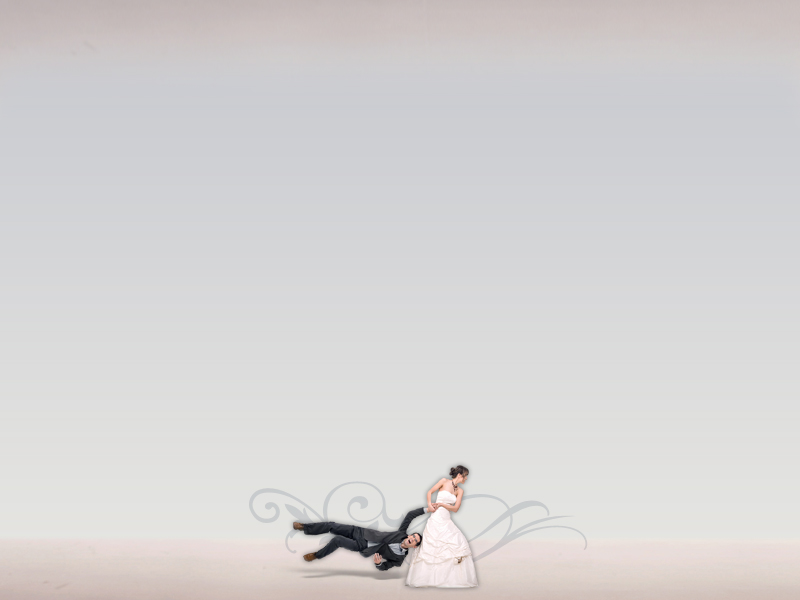 Abstinência
Comportamento
VALORES
CRENÇAS
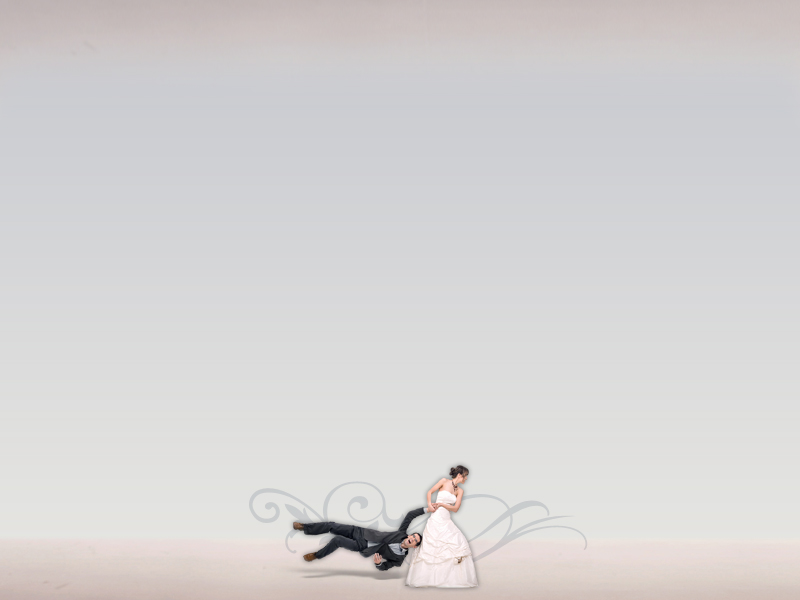 Abstinência e pureza são a mesma coisa?
É simplesmente evitar certas coisas.
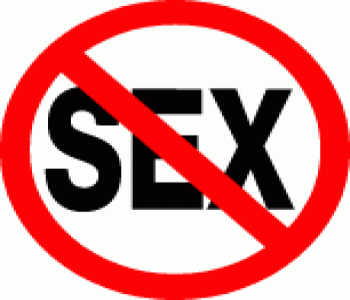 Comida
Atividade
Evento
[Speaker Notes: -Baseado na fé se tornou o grito de guerra.
-]
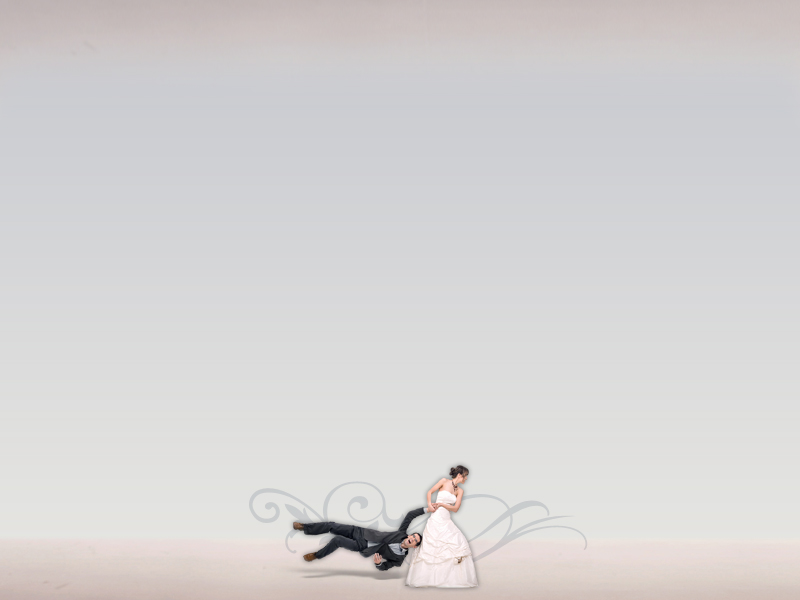 Não é coisa de crente!
1. Harvard, True Love Revolution
2. O governo americano
3. Organização Planned Parenthood
4. Pureza!
[Speaker Notes: Incentivam os colegas de classe a dizer nao ao sexo antes do casamento com base em argumentos Filosóficos, biológicos e relacionais.

O governo americano investe milhões em programas de abstinência 

Organização Planned Parenthood promove abstinência como um comportamento eficaz p/ evitar gravidez e DST.

Isso é o mundo, mas Deus nos chama para algo mais que abstinência! PUREZA!]
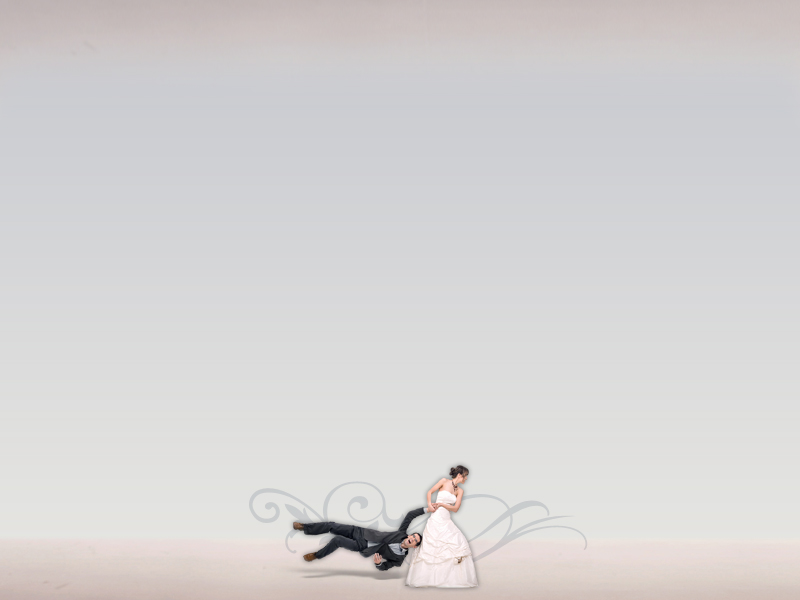 Então, o que é Pureza?
Estar pronto para isso: "
Viver de acordo com o projeto original"
[Speaker Notes: PUREZA! 
Saber isso vai revolucionar a sua vida]
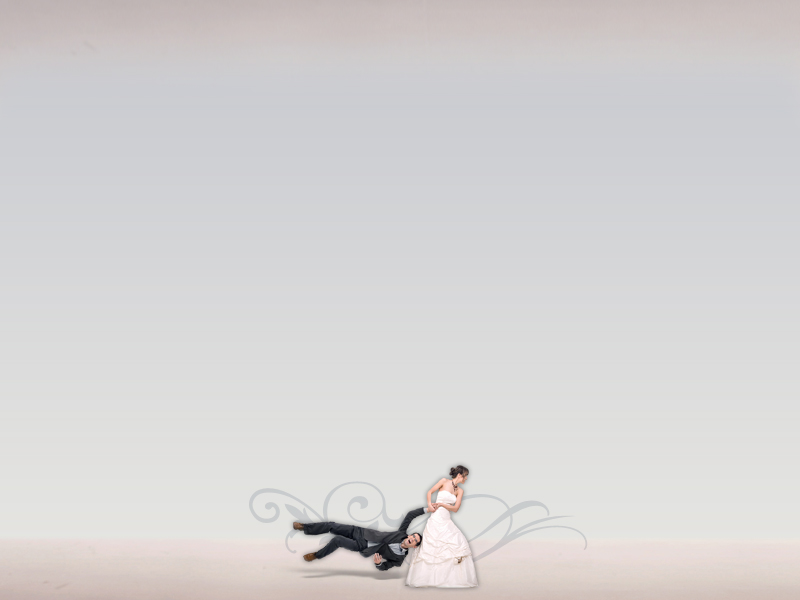 Isso é em qualquer área da vida. 
Viver como Deus planejou.
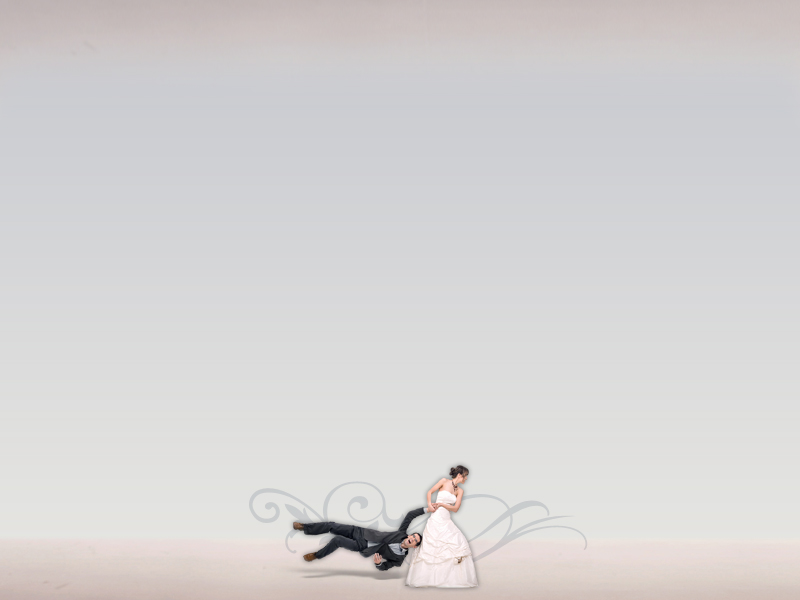 Abstinência é um hábito, uma regra. "Não faça sexo".
Pureza é uma virtude. Não é simplesmente a escolha de evitar o sexo. É a escolha de viver de acordo com o projeto de Deus.
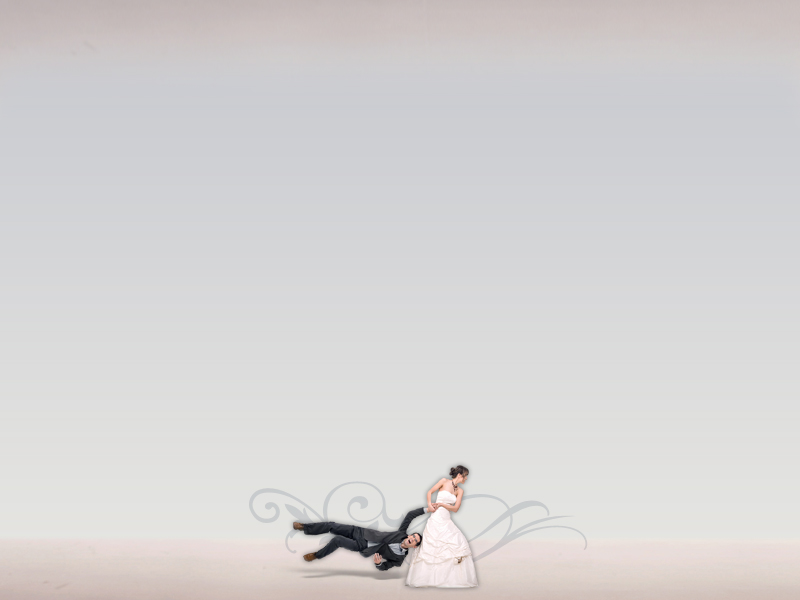 Dizer não ao sexo, mas só para que você possa experimenta-lo no relacionamento de amor conjugal que Deus criou.
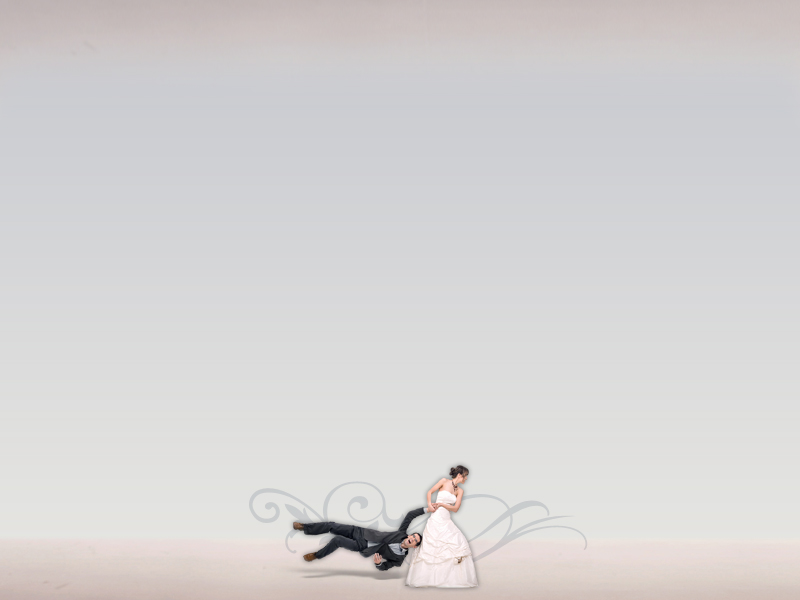 Prov. 5:18

Portanto, alegre-se com a sua mulher, 
seja feliz com a moça com quem você casou,
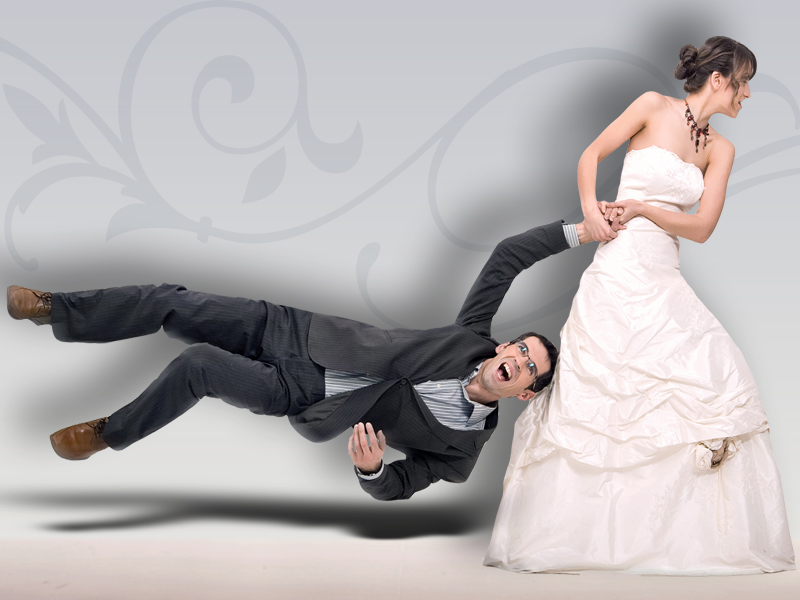 Continua...